المشروع الذكي الأخضر لإنتاج نباتات صديقة للبيئة
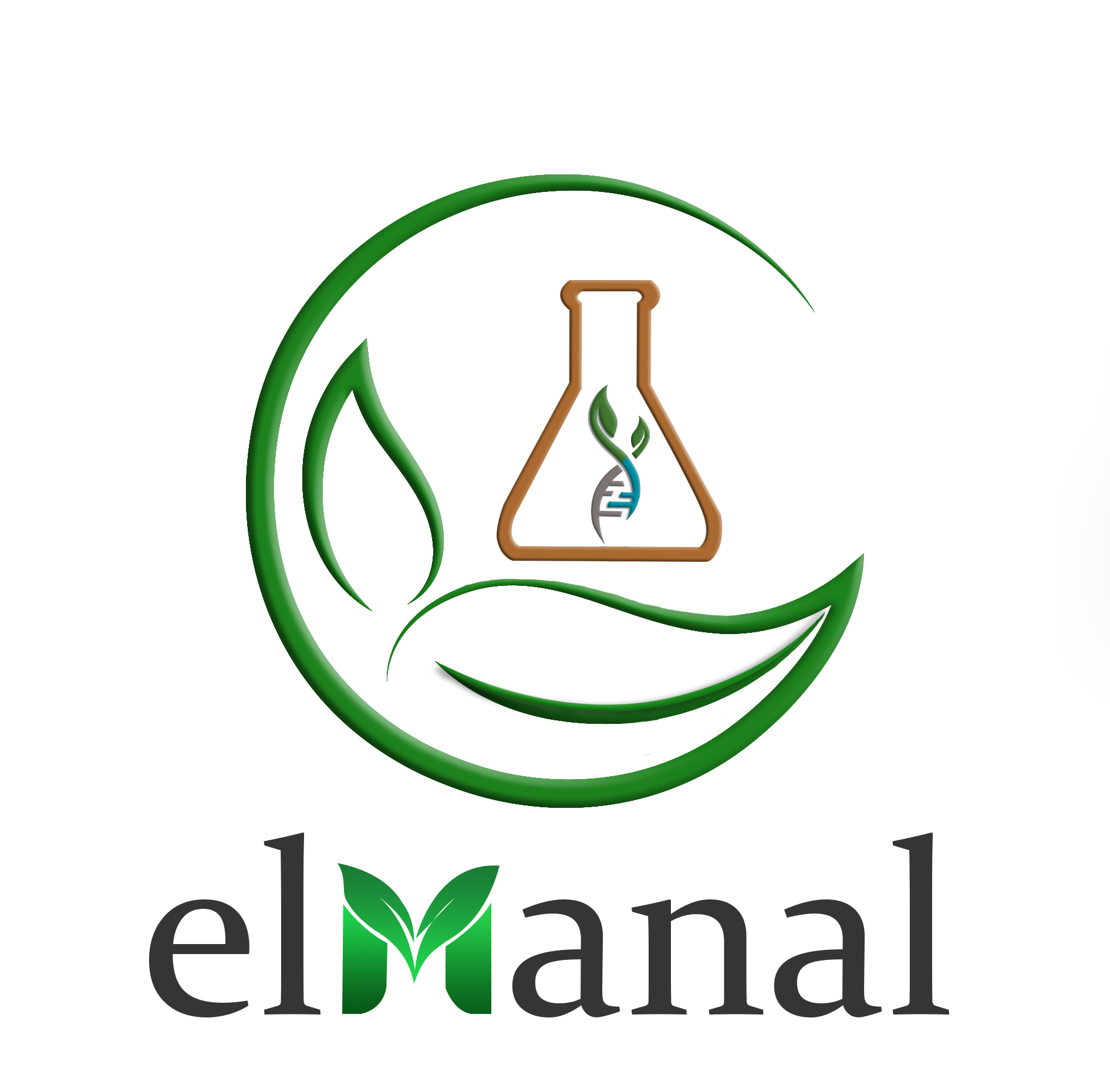 الإسم :  منى محمود محمد
الوظيفة : مهندس زراعي 
2016
الخلفية العلمية: بكالوريوس علوم زراعية .
ماجستير زراعة أنسجة ع نبات  الخوخ .
الخبرات:  خبره في مجال زراعة الأنسجة النباتية 7سنوات 
خبره في اللآند سكيب لمده عامين
خبره في مجال التغذية الصحيه لمده عام
المشروع الذكي الأخضر لإنتاج نباتات صديقة للبيئة
أثر المشروع وتطبيقاته
فكره المشروع
أثر المشروع الاقتصادي والاجتماعي والبيئي (مثال: عدد الوظائف التي سيوفرها المشروع، أثره في تقليل الانبعاثات الضارة،....)



ما تم تنفيذه والخطط المستقبلية للمشروع
انتاج نباتات (خضر- زينة- فاكهة) خالية من الامراض او مقاومة باعدادد كبيرة في مساحات صغيرة

 وباقل التكاليف في اوقات قصيرة وذلك ب التعاون بين السيدات المتدربات والشباب المتعلم وربطهم

 جميعا بسوق العمل الداخلي او الخارجي (تصدير) باستخدام التكنولوجيا واعادة التدوير للمخلفات
الفئة المستفادة
النساء بمختلف اعمارهم دون النظر للمؤهل الحاصل علية .
الشباب بمختلف مؤهلاتهم .
المجتمع الريفي .
الميزة التنافسية
إعادة تدوير معظم المخلفات (بلاستيكية –زجاجية-ورقية- نباتية) .
تمكين المرأه واعتمادها ع ذاتها وتطويرها فكريا وعمليا .
مواكبة العصر والتكنولوجيا لتسهيل العمل والانتاج  و التسويق .
تقديم دورات تدريبيه  والتاهيل لسوق العمل .
تصميم وتنفيذ بعض الاجهزة المعملية باقل الاقتصاديات ونفس الكفاءة .
الميزة التنافسية
تعريف زراعة الأنسجة النباتية
عملية إنتاج نباتات بأعداد كبيرة داخل بيئات معقمة ومتحكم بكل الظروف المحيطة بها باستخدام الزائد عن حاجة النبات أو المخلفات الناتجة من عمليات التطويش أو تجديد المزرعة
أثر المشروع وتطبيقاته
يتمثل الأثر العائد من المشروع على عدة نواحي منها الإقتصادي والإجتماعي والبيئي :
الأثر الإقتصادي : 
من الأهداف الرئيسية للمشروع هو الإستغلال الأمثل للموارد وذلك عن طريق عدة خطوات 
1- إعادة تدوير المخلفات المستعملة للإنتاج الجديد مما يقلل من تكلفة إنتاجها 
2- تدريب عدد كبير من السيدات وإستهدافهم في العمل حيث تم تمكين عدد 400 سيدة حتى الان بعدة طرق وتوصيل إستفادتها الكلية ل 90 % من المشروع 
3 - التميز بتصميم أهم أجهزة الإنتاج داخل المشروع بأقل التكاليف والمنافسة مع المستورد في كفائة الإنتاج
4 - إنتاج أكبر عدد من الشتلات في أقل وقت بأصغر المساحات المطلوبة وتكلفة أقل ومميزة عن غيرها في مقاومتها للأمراض مما يقلل التكاليف بعد الزراعة من عمليات مقامة الافات
5- فتح سوق عمل كبير أمام السيدات من خلال تعويض مادي وفتح سوق بيع سواء محلي او تصديري
6 - خلق روح المنافسة بين السيدات بالدورات التدريبة للوصول بها الى أعلى جودة إنتاج وإتمام تصديره
7- فتح فرص تدريب لعدد كبير من الشباب والسيدات مما يصل عددهم إلى 600 فرد
الأثر الأجتماعي :
من الأسس المستهدفة رفع المكانة الإجتماعية لدى الشباب والسيدات داخل البلاد وخارجها ويتمثل بالأتي : 
1- تحسين الدخل الإجتماعي للأسرة ورفع مكانة المرأه عن طريق تأسيسها في مجال العمل والكسب المادي 
2- فتح سوق خارجي للشباب والسيدات مما يعود على ذلك بالرفعة المكانية 
3- تخفيف الحمل المادي على الأسرة والمجتمع من خلال زيادة الربح لدى السيدات وخلق الفرص المجدية لهم من العمل الزراعي 
4- رفع اسم المنتج الزراعي من خلال تخليقه بأعلى جودة
5- تمكين السيدات من المشروعات الزراعية المختلفة من خلال انتاج شتلات الصبار واستخلاص جل الصبار والتسويق لهذه المشاريع داخل وخارج مصر 
6- تمكينها من إنتاج النباتات الغذائية مثل (القرنفل البطاطس الزعفران ) وتربيتها على الاسطح وتقليل 
إحتياجها الغذائية
 7- إستهداف بعض الزراعات ذات الكثافة الخضرية والزراعات سريعة النمو مثل ( شجر البولونيا  
على جوانب الطرق 
8- توفير فرصل عمل لعدد400 سيدة واستهداف عدد اكبر يصل إلى 2000 فرد في الريف المصري
الأثر البيئي والطاقة النظيفة: 
 من أهم الأهداف دائمة التطوير داخل المشروع هو رفع الوعي الفكري تجاه البيئة ونشر إستعمال الطاقة المتجددة ويتمثل في الأتي : 
1- العمل على إعادة تدوير الكثير من المخلفات وتحويلها إلى خامات ذات نفع وعائد ربحي عالي  
وتتمثل في نسبة التخلص من المخلفات وإعادة تدويرها حتى الان ونستهدف للوصول إلى أعلى نسبة  
قد تصل إلى 80 % من المخلفات المحيطة بنا وتطبيقها في المدن الريفية عن قرييب 
2- نشر الطاقة النظيفة داخل المكان مثل إستعمال الغاز الطبيعي في عمل الأجهزة  
3- إستهداف تطبيق برامج الطاقة الشمسية في تقليل إستعمال الكهرباء
4- تم العمل على نشر فكرة إنتاج وزراعة نباتات خالية ومقاومة للأمراض  5
5- إستعمال التغطية البلاستيكية على الأراضي الزراعية لمنع نمو الحشائش وعليها تقليل رش المبيدات مما يقلل التلوث الهوائي 
6- نشر الوعي الفكري بأهمية الزراعات النظيفة مثل نباتات الزينة داخل وخارج المنزل
بهدف تنقية الهواء وتجميل المنظر
التغيرات الجوية وموائمتها عن طريق :
1- إنتاج نباتات داخل أماكن متحكم فيها وذات نسب مقاومة مما يعمل على موائمة الطاقة الخضراء مع المناخ المتغير 
2- زراعة النباتات داخل الصوب الزراعية وبالتالي عدم تأثرها بالمناخ .
التكنولوجيا و الثروة الخضراء :مما لاشك فية ان مواكبة العصر والتكنولوجيا من اساس التقدم الفكري والعلمي والربحي ولذلك كنا حريصين بشدة في مشروعنا هذا علي مواكبة العصر والفكر التكنولوجي واوضحنا هذا من عدة اهداف منها ما تم تطبيقة ب الفعل ومنها ما تم تصميمة وجاري تنفيذة ومنة ما هو مستهدف في خطة التطوير من التكنولوجيا المطبقة ب الفعل استعمال بعض الابليكشين لتيسير عملية التعامل بيننا وبين السيدات المزارعات مثل تطبيق ”هدهد“ وهو المعروف بتيسير الامور والاستشارات الزراعية حيث يتم من خلالة متابعة الزراعات لدي السيدات والمزارعات دون الحاجة للذهاب الي الموقع ومنة تشخيص نوع 
الافة واصدار ما يلائمة من علاجات
استعمال خواص الدفع الالكتروني عند حجز الشتلات دون الحاجة للرجوع للموقع الرئيسي للمكان وهذا مثل استعمال ابليكشن فودافون كاش مخصص برقم التواصل للمعمل .استعمال اجهزة سينسور للحرارة والرطوبة داخل المكان مما يسهل عملية تظبيط الدرجات الحرارة الملائمة لنمو النباتات .استعمال اجهزة الري الحديثة الموفرة للوقت والجهد والمياة مثل الري ب التنقيط ومن تطويرنا فيها العمل ب التحكم عن بعد والتشغيل ب الطاقة الشمسية بدلا من الوقود او الكهرباء .من الاشياء ايضا التي تم تطبيقها هو اجهزة المراقبة للمكان ونعمل علي تطويرها ب التحكم فيها عن بعد عن طريق ربطها باجهزة الموبايل .استخدام الموقع الالكتروني عن طريق الموبايلات مثل موقع ال GPS لسهولة التواصل مع العملاء والوصول بسهولة لموقع العمل
من التكنولوجيا التي تم تصميمها وجاري تنفيذها لتطوير العمل تتمثل في :1-ربط اجهزة المراقبة ب الموبايلات للتحكم عن بعد ف المكان لتسهيل الادارة والمراقبة .2-تركيب شاشات تحكم ف الصوب للري والتسميد المباشر دون الحاجة للذهاب للعمل وذلك بربطها ب الداتا ع الكمبيوتر .3-تم تصميم WEB SITE للمكان وجاري تنفيذة 
   تم تصميم web site -3
من التكنولوجيا المستهدفة ف التطوير القادم :1- استعمال تكنولوجيا الاشياء للنهوض بالمشروع وربط الموقع بسوق العمل المفتوح2-الرغبة ف التحول الي الطاقة الشمسية بصورة رئيسية ف المكان . تصميم mobile application -3
تم تنفيذ المشروع ب الفعل وتشغيلة وفتح سوق العمل امامة ب الاضافة الي مكملة من الصوب الزراعية لانتاج النباتات بجميع مراحلها . الخطط المستقبيلة للمشروع من المستهدف لدينا هو (تصميم مشروع زراعي متكامل من مصانع انتاج النباتات وتطبيقة باعلي صور تكنولوجيا ف الريف المصري)ولان المشروع مواكب للظروف البيئية ويهدف الي النهوض ب الثروة الزراعية والعامل البشري والمكانة الاجتماعية نسعي جاهدين الي تطبيقة مرة اخري بصورة اوسع واشمل لكل تشعبات التكنولوجيا وتمكين المراة ف الريف المصري والاستغلال الامثل للمخلفات
ولذلك فمن الخطط الجاري العمل عليها هو تدريب عدد (2000) من السيدات وتشغيلهم وتوفير الشغل الخاص بهم وتمكينهم من الاستفادة بنسبة لا تقل عن 90% .توفير عدد (1000)من فرص التدريب للشباب ب مختلف المؤهلات وتاهيلهم لسوق العمل .السعي نحو اعادة تدوير المخلفات بنسبة لا تقل عن (80)% من الصادر ف المنطقة المستهدفة .تنفيذ مكمل للمشروع للاستغلال الامثل لبقايا الزراعيات وتنمية الدخل عن طريق عمل مزارع انتاج حيواني وسمكي مستهدفة .